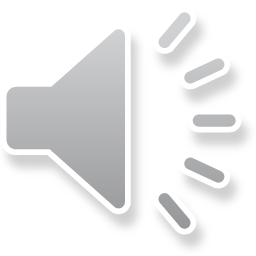 Военный хлеб
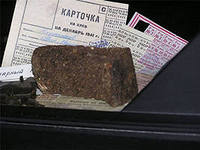 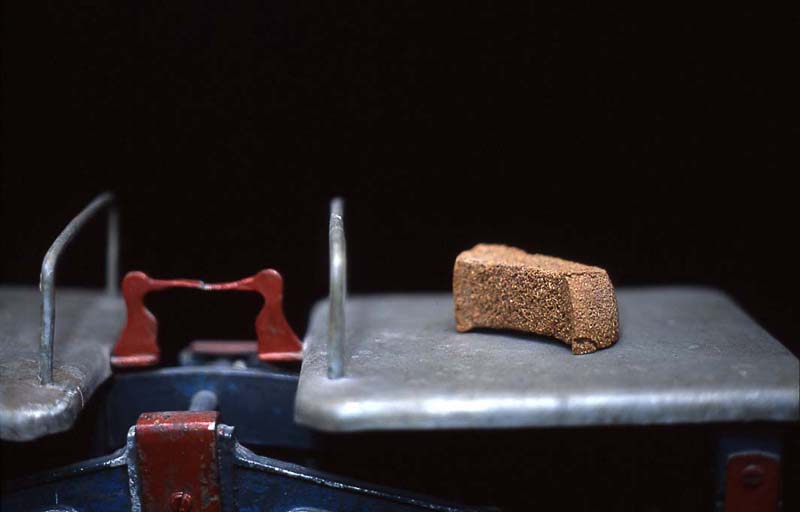 Каким был хлеб войны?
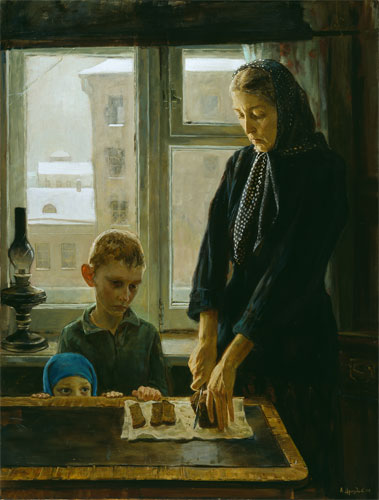 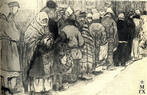 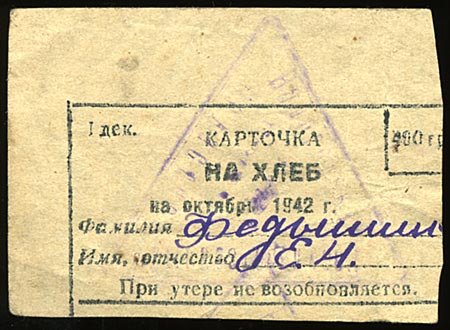 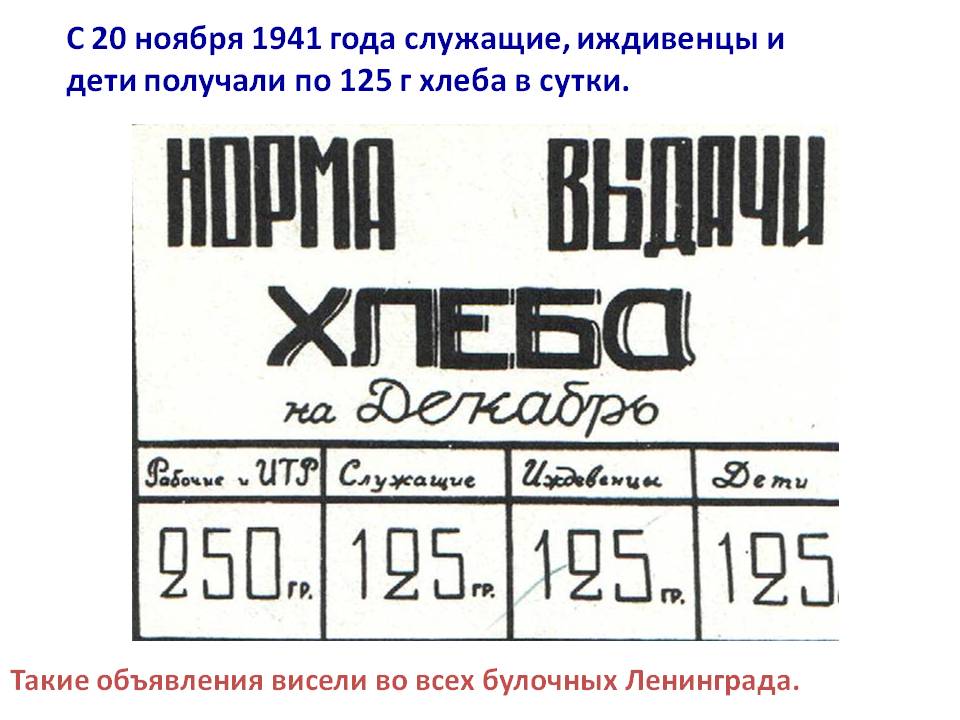 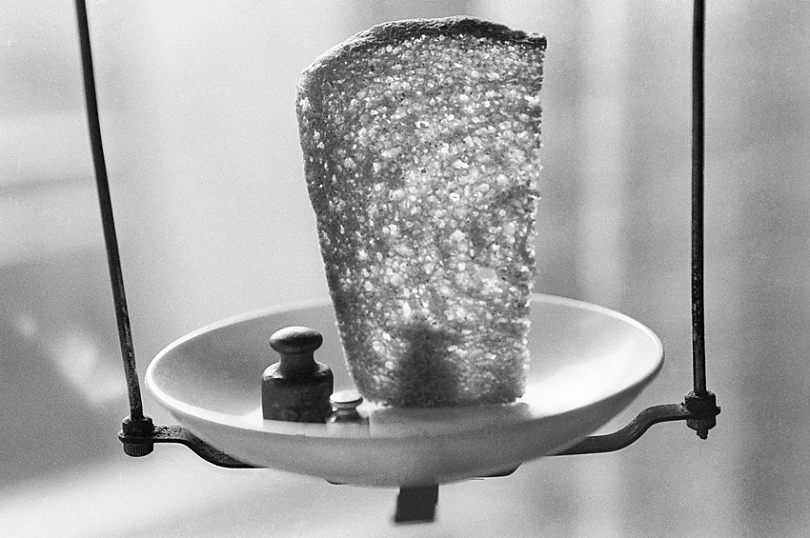 125 грамм
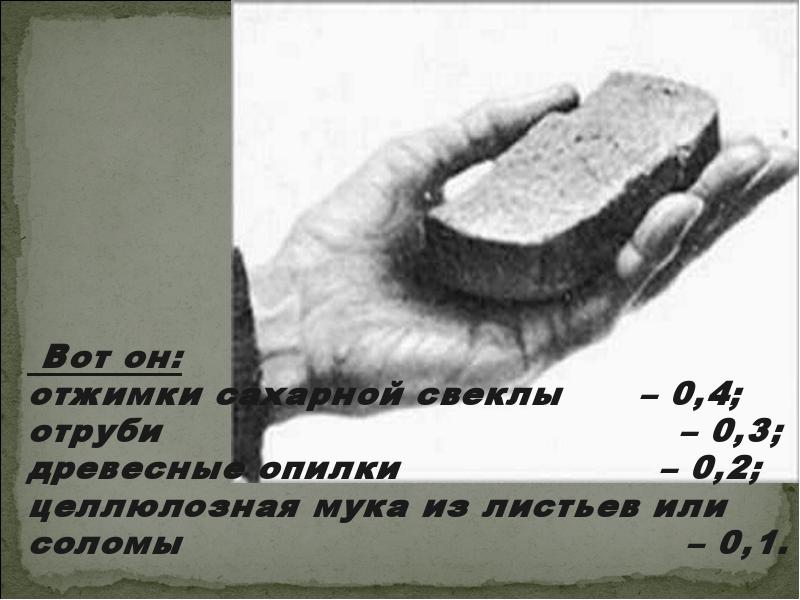 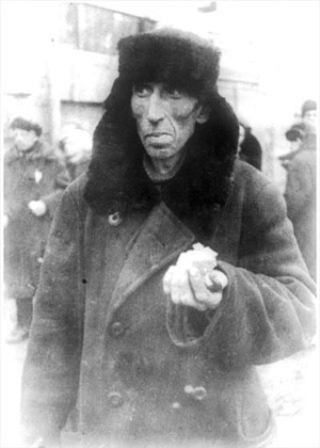 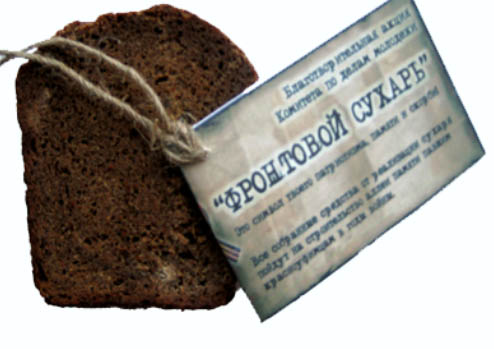 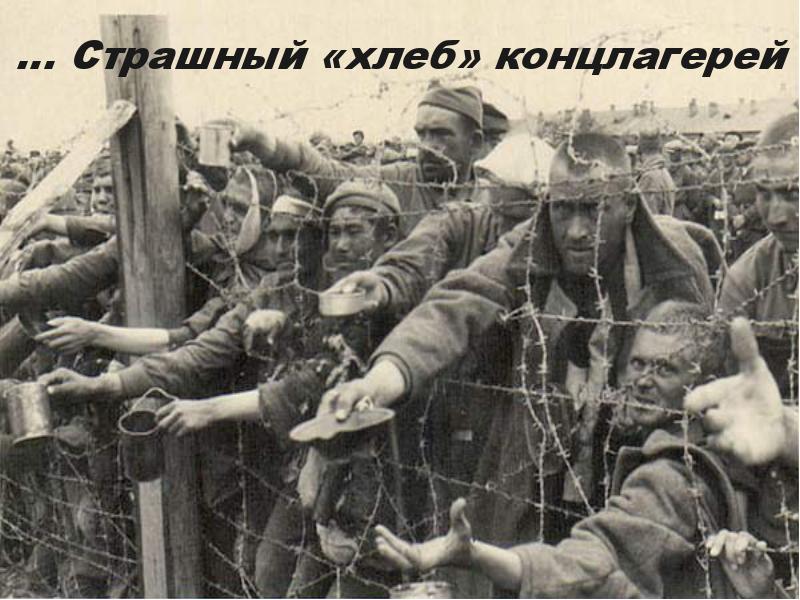